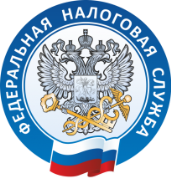 УПРАВЛЕНИЕ ФЕДЕРАЛЬНОЙ 
НАЛОГОВОЙ СЛУЖБЫ ПО ОРЕНБУРГСКОЙ ОБЛАСТИ
Электронная подпись - 2022
С 1 января 2022 года все коммерческие УЦ , в том числе прошедшие аккредитацию по новым правилам, утратят право выпуска сертификатов на руководителей ЮЛ, ИП и нотариусов. Электронную подпись на руководителя можно будет получить только при обращении в УЦ ФНС России и доверенным лицам УЦ ФНС России.
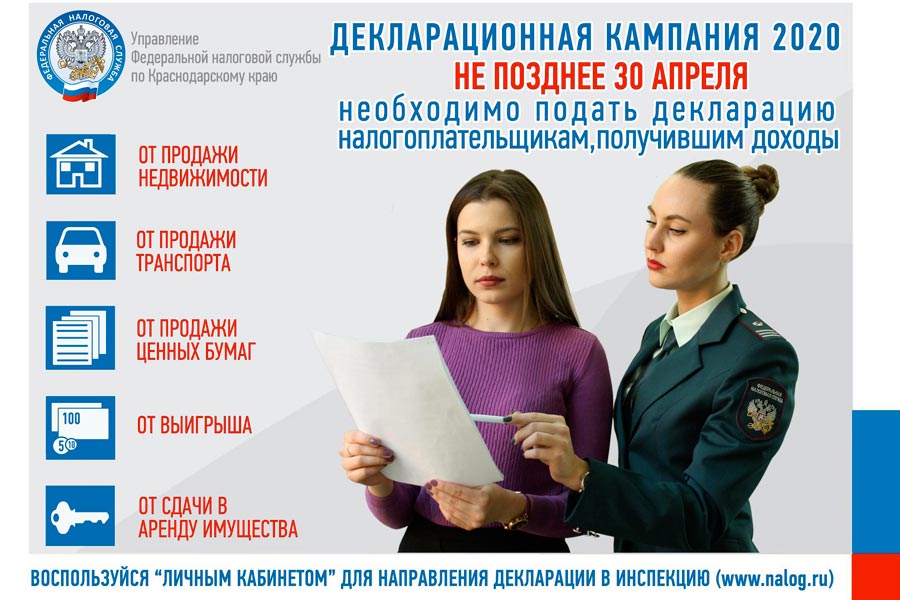 Какие электронные подписи (ЭП) будут действовать в 2022 году?
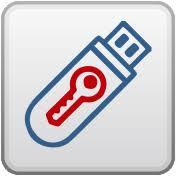 Если УЦ, выдавший подпись до 1 июля 2021 года, не проходил аккредитацию по новым правилам или не получил статус аккредитованного, то такой сертификат ЭП можно использовать до 31 декабря 2021 года. С 1 января он станет недействительным.
Если ЭП выдана УЦ ФНС России, то такая ЭП продолжит действовать до конца своего срока. После 01.01.2022 УЦ ФНС России также будет выпускать сертификаты на руководителей.
Если до 31 декабря 2021 года УЦ, аккредитованный по новым правилам, выдал ЭП, то такая подпись продолжит действовать до конца своего срока.  После 01.01.2022 данный УЦ не сможет выпускать сертификаты на руководителей.
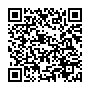 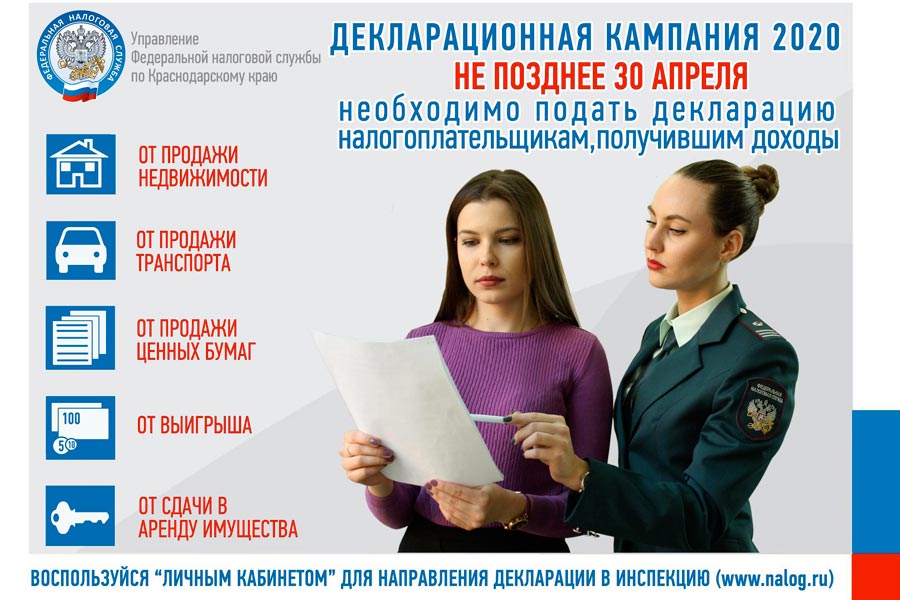 www.nalog.gov.ru                            8-800-222-22-22
Проверить, прошёл ли ваш УЦ аккредитацию по новым правилам, можно на сайте Минцифры.